Mining Software Repositories for Accurate Authorship
Current Repositories Record Line-Level Authorship
Git, svn, and mercurial only report the most recent author to change a line of code
A line of code may be modified by several developers through the development history
We want to extract the whole history of a line to produce accurate authorship
Challenges
There are noisy changes to code that should not be attributed for authorship
Current version control systems represent changes as additions and deletions
Branching and merging makes the relationship between commits complex
Current version control systems do not extract history of a line of code
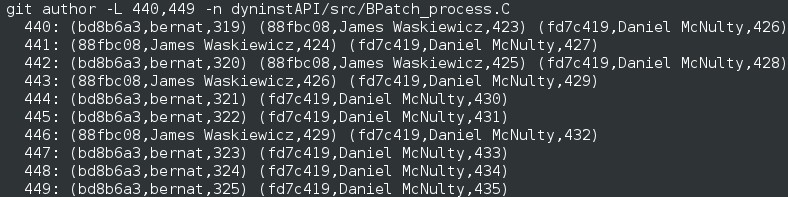 Commit 7
Author: Tom

@@ -1,5 +1,5 @@

static inline void
-  struct pt_regs *regs, 
+  struct pt_regs *regs,  unsigned long error_code,
 
@@ -8,10 +8,10 @@ 
-  printk("%s%s[%d]: segfault at %lx ip %p sp %p",

task_pid_nr(tsk) > 1 ? KERN_INFO : KERN_EMERG,
tsk->comm, task_pid_nr(tsk), address,

-  (void *)regs->ip, (void *)regs->sp);
+  (void *)regs->ip, (void *)regs->sp, error_code);
Create Character-Level Authorship
Start from git’s commit graph from the repository
Nodes represent commits
Edges represent development dependency
Perform a backward flow analysis
Edges are annotated with the authors who changed the lines
Nodes add author information to lines






For each commit
Combine the author information from analyzed commits
Use ldiff[1] to identify changed lines from added lines and deleted lines
Apply the ldiff result to the combined information to produce new information








The analysis for a line stops when the line is first added into the repository
static inline void    
show_signal_msg(struct pt_regs *regs, unsigned long error_code,                unsigned long address, struct task_struct *tsk){    if (!unhandled_signal(tsk, SIGSEGV))        return;    if (!printk_ratelimit())        return;    printk("%s%s[%d]: segfault at %lx ip %p sp %p error %lx",           task_pid_nr(tsk) > 1 ? KERN_INFO : KERN_EMERG,           tsk->comm, task_pid_nr(tsk), address,           (void *)regs->ip, (void *)regs->sp, error_code);    print_vma_addr(KERN_CONT " in ", regs->ip);    printk(KERN_CONT "\n");}static void__bad_area_nosemaphore(struct pt_regs *regs, unsigned long error_code,                       unsigned long address, int si_code){    struct task_struct *tsk = current;    if (error_code & PF_USER) {        local_irq_enable();        if (is_prefetch(regs, error_code, address))            return;        if (is_errata100(regs, address))            return;        if (unlikely(show_unhandled_signals))            show_signal_msg(regs, error_code, address, tsk);        tsk->thread.cr2         = address;        tsk->thread.error_code  = error_code | (address >= TASK_SIZE);        tsk->thread.trap_no     = 14;        force_sig_info_fault(SIGSEGV, si_code, address, tsk, 0);        return;    }    if (is_f00f_bug(regs, address))        return;    no_context(regs, error_code, address);}
Commit 6
Author: Jim

@@ -20,7 +20,7 @@ 
static void
__bad_area_nosemaphore(
    struct pt_regs *regs,
    unsigned long error_code,
- unsigned long address)
+ unsigned long address, int si_code)
 
@@ -39,7 +39,9 @@
__bad_area_nosemaphore
   (struct pt_regs *regs,   
    unsigned long error_code,

+tsk->thread.cr2 = address;
+tsk->thread.error_code = 
+    error_code | 
+    (address >= TASK_SIZE);

-  tsk->thread.trap_no = 20;                
+  tsk->thread.trap_no = 14;
Author Jim
Commit 4
Author: Bob

@@ -2,7 +2,6 @@ 

-    if (regs == NULL)
   warning("Null Pointer");

@@ -14,16 +13,24 @@ 
-  if (address == 0)
   warning("Zero address"); 
+  if (is_prefetch(regs, error_code, address))
+     return;
+  if (is_errata100(
+         regs, address))
+     return;

@@ -31,8 +38,8 @@
 
-   if (is_f00f_bug(address))
+   if (is_f00f_bug(regs, 
+                   address))
       return;
Author Bob
Head
Commit Graph
Development direction
6
Information flow direction
5
4
8
1
2
7
Author Tom
3
Commit 2
Author: Tom

@@ -12,3 +13,26 @@

+static void
+__bad_area_nosemaphore
  (unsigned long error_code,
+{
+   if (address == 0) warning("Zero address");
+   if (error_code & PF_USER){
+     local_irq_enable();
+
+     tsk->thread.cr2=address;
+     tsk->thread.error_code  = error_code | (address >= TASK_SIZE);
+     tsk->thread.trap_no=20;                
+
+     return;
+   }
+
+   if (is_f00f_bug(address))
+      return;
Commit 1
Author: Bob

@@ -0,0 +1,14 @@

+static inline void
+show_signal_msg(struct pt_regs *regs, 
+                unsigned long address)
+{
+        printk("%s segfault at %lx ip %p sp %p",
+                KERN_INFO
+                address,
+                (void *)regs->ip, (void *)regs->sp);
+
+        print_vma(KERN_CONT " in ", regs->ip);
+
+        printk(KERN_CONT "\n");
+}
Commit 3
Author: Jim

@@ -1,10 +1,16 @@

static inline void
show_signal_msg(struct pt_regs *regs, 
-   unsigned long address)
+   unsigned long address, struct task_struct *tsk)
 {
-  printk("%s segfault at %lx -  KERN_INFO
 address,

+  if (!unhandled_signal(tsk))
+    return;
+
+  if (!printk_ratelimit())
+    return;
+  printk("%s%s[%d]: segfault at %lx ip %p sp %p",
+  tsk->comm,task_pid_nr(tsk),
Line 1: Tom Jim
Line 2: Tom
Line 3: Jim
Line 4: Tom Jim
Line 5: Tom
Line 1: Tom Jim
Line 2: Tom
Line 3: Jim
Line 4: Jim
Line 1: Tom 
Line 2: Tom
Apply effects of node 6
6
Changes line 1, 3 and 4
5
Changes line 4 and 5
7
Combine  the two pieces of information on edges
Line 1: Tom 
Line 2: Tom
Line 4: Tom
Line 5: Tom
Line 1: Tom 
Line 2: Tom
Apply effects of node 7
[1] G. Canfora, L. Cerulo and M. D. Penta. “Ldiff: an Enhanced Line Differencing Tool.”